بسم الله الرحمن الرحیم
Dr bahman sadeghi
dr bahman sadeghi
1
dr bahman sadeghi
2
Mucormycosis Epidemiology
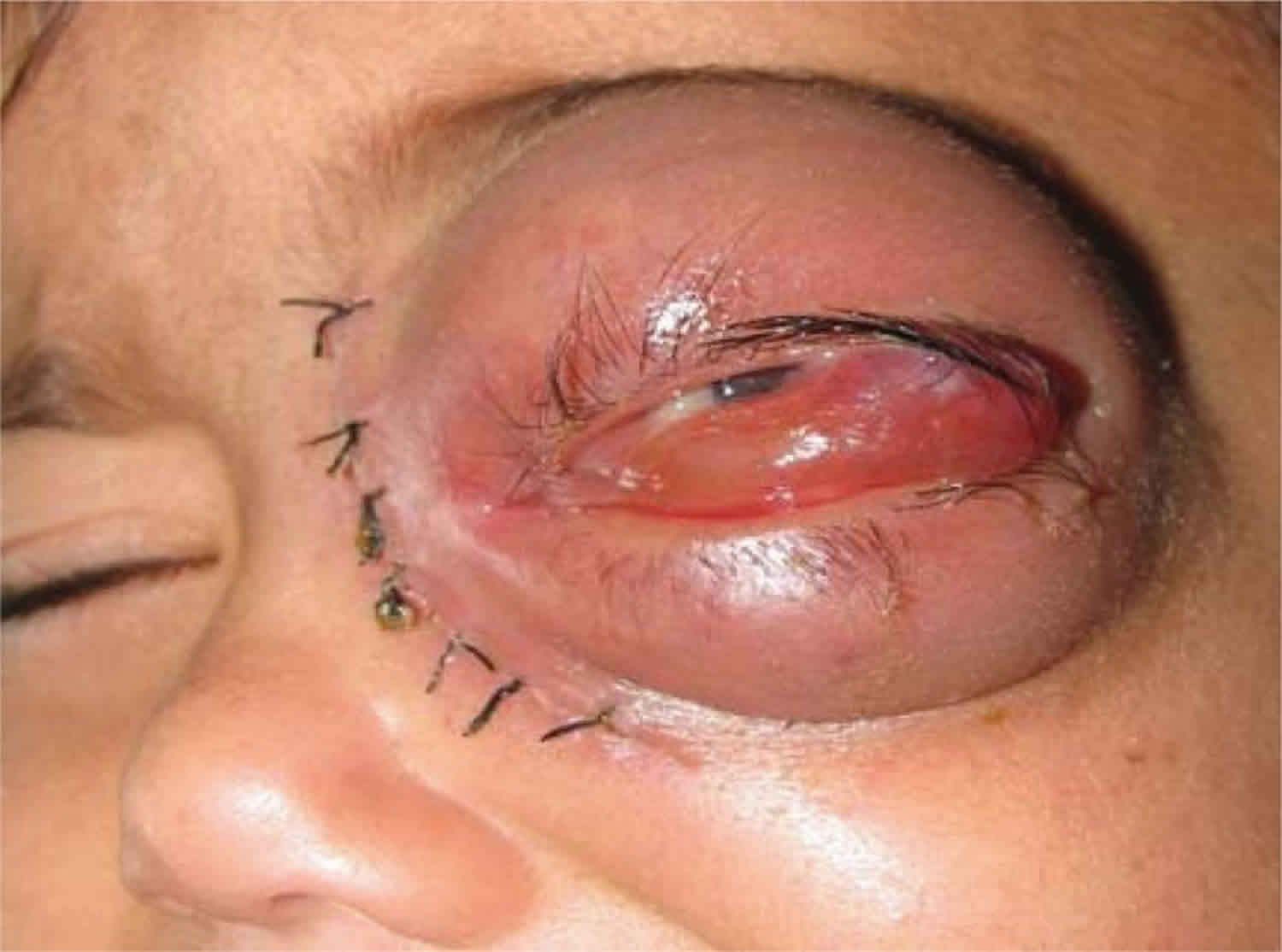 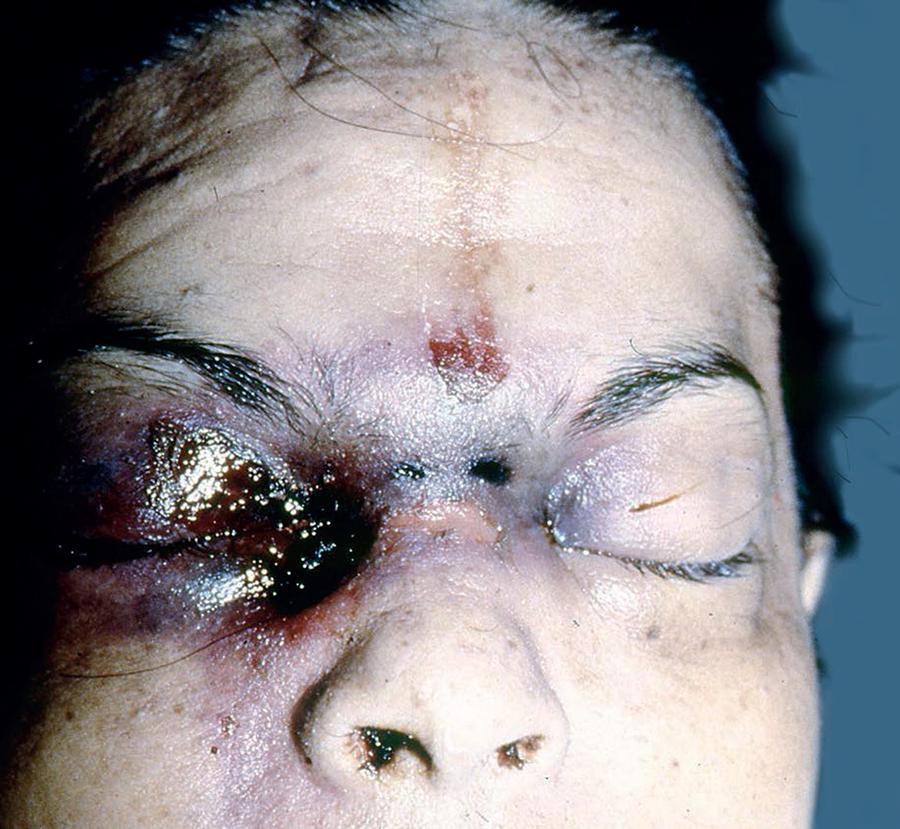 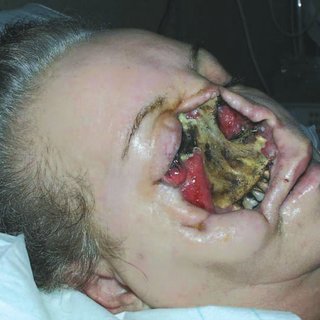 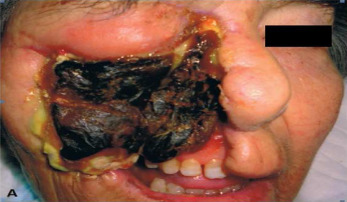 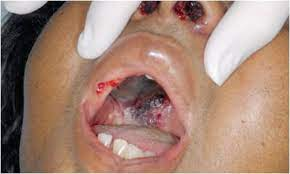 dr bahman sadeghi
3
تعریف
موکورمایکوزیس که قبلاً با نام زیگومیکوزیس  و گاهی قارچ سیاه نیز نامیده می‌شد
 یک عفونت قارچی نادر ولی جدی Angio invasive است
 عموماً در افرادی که سیستم ایمنی ضعیف تری داشته و توان مبارزه کمتری با عفونت دارند بروز می‌کند.
dr bahman sadeghi
4
تاریخچه
اولین مورد موکورمایکوزیس احتمالاً  توسط فردریش کوچن مایستر در سال ۱۸۵۵ 
 فوربرینگر اولین بار این بیماری را در ریه‌ها در سال ۱۸۷۶ توصیف کرد.
 در سال ۱۸۸۴، لیختهایم توسعه بیماری را در خرگوش ایجاد کرد
بعداً به عنوان Lichtheimia و کپک سیاه نان شناخته شده بود
 در سال ۱۹۴۳، ارتباط آن با دیابت کنترل نشده در سه مورد با درگیری شدید سینوس، مغز و چشم گزارش شد.
dr bahman sadeghi
5
dr bahman sadeghi
6
dr bahman sadeghi
7
dr bahman sadeghi
8
افراد در هر سنی ممکن است تحت تأثیر قرار بگیرند، از جمله نوزادان که به صورت زایمان زودرس به دنیا آمده‌اند.
 این بیماری در رخدادهای طبیعی نیز گزارش شده‌است
        زمین‌لرزه و سونامی ۲۰۰۴ اقیانوس هند 
        گردباد میسوری ۲۰۱۱ 
        پاندمی کووید-۱۹
dr bahman sadeghi
9
Types  of  Mucormycosis
dr bahman sadeghi
10
dr bahman sadeghi
11
Transmission of mucormycosis
dr bahman sadeghi
12
dr bahman sadeghi
13
dr bahman sadeghi
14
عوامل خطر
پیوند اعضا
ایدز 
 دیابت شیرین کنترل نشده
 سرطان‌هایی مانند لنفوم
 نارسایی کلیه 
 کورتیکواستروئید طولانی مدت 
سیروز و سوءتغذیه است
افزایش آهن به دلیل درمان دفروکسامین مسیلات 
 در برخی از موارد عامل زمینه‌ساز مشخصی وجود ندارد
dr bahman sadeghi
15
Risk factors
dr bahman sadeghi
16
dr bahman sadeghi
17
Mortality rate
dr bahman sadeghi
18
Prognosis
dr bahman sadeghi
19
Covid 19 and  Mucormycosis
dr bahman sadeghi
20
dr bahman sadeghi
21
Covid -19 and Mucormycosis
dr bahman sadeghi
22
dr bahman sadeghi
23
dr bahman sadeghi
24
dr bahman sadeghi
25
dr bahman sadeghi
26
Mucormycosis in Covid -19
dr bahman sadeghi
27
dr bahman sadeghi
28
dr bahman sadeghi
29
dr bahman sadeghi
30
dr bahman sadeghi
31
dr bahman sadeghi
32
dr bahman sadeghi
33
dr bahman sadeghi
34
dr bahman sadeghi
35